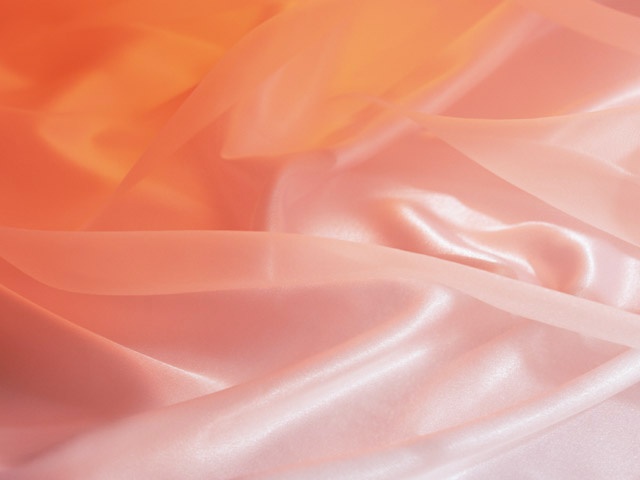 Молчание как форма общения
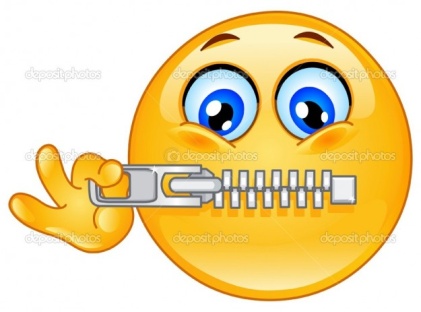 Презентация  для занятий по дополнительной общеобразовательной программе
«Преодолевая трудности общения»

Тема 3/22
Шайдурова Валентина Федоровна
Учитель английского языка
ГБОУ «Школа №106»
Санкт-Петербург
2015
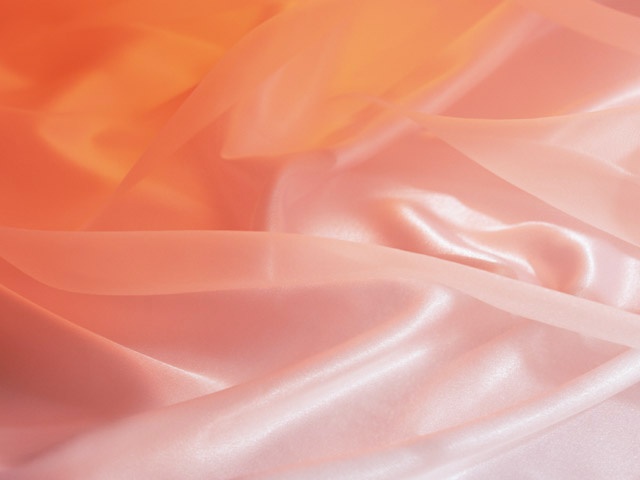 Высшая степень искусства говорить -  уменье  молчать»
                                                               
                                                                              В.Ключевский
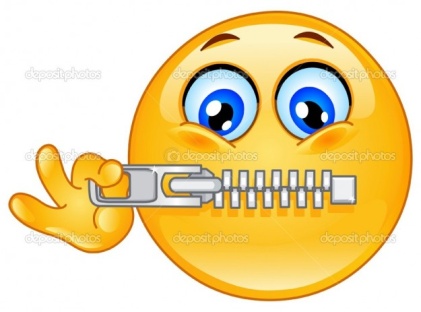 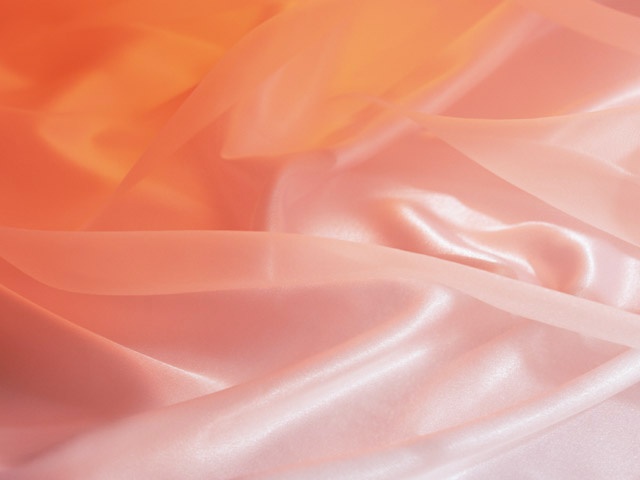 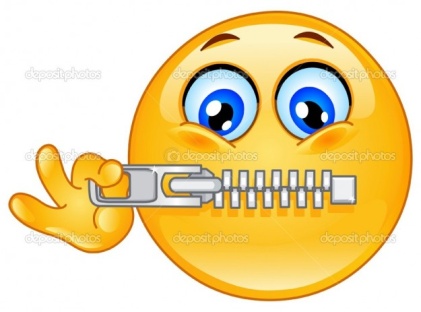 Говорят, молчание – знак согласия.
 Также многие уверены в том, что собеседник молчит
 в том случае, если ему абсолютно нечего сказать. 

На самом деле, молчание как один из важнейших и
 основополагающих подвидов невербальной коммуникации 
может нести в себе самые различные значения. 
 примеру,  молчание человека в разных ситуациях может означать

 «Я хочу уединиться»
«Мне нужна защита»
«Я хочу понять, что вы чувствуете» 
 
и многое другое.
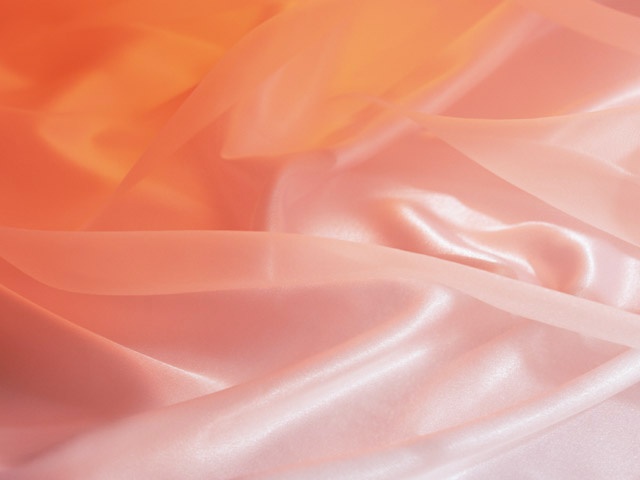 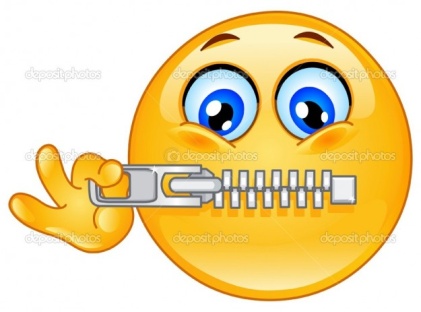 Молчание нередко
 используется как отличный способ
 сосредоточить внимание 
Собеседника на обсуждаемой теме, 
на индивидуальных ощущениях, 
эмоциях, переживаниях. 

Либо, в отдельных случаях, выразить сочувствие, 
соболезнование, поддержку.
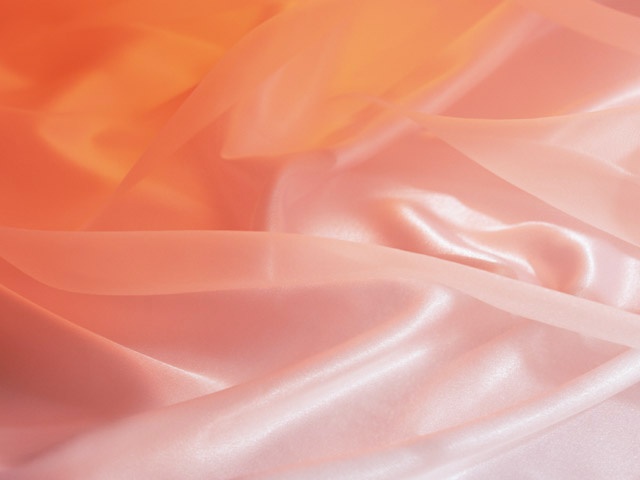 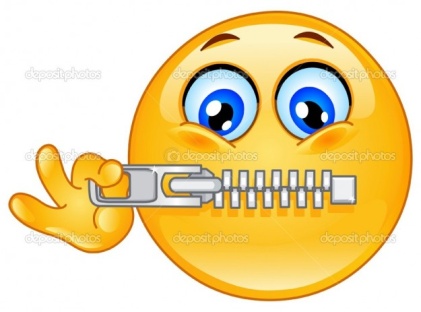 Длительное молчание собеседника может также быть сигналом тревоги или растерянности. 

Во время непродолжительно молчания человек может просто-напросто искать уместные в данном случае слова для того, чтобы продолжить рассказ (либо просто для того, чтобы не сказать лишнего).
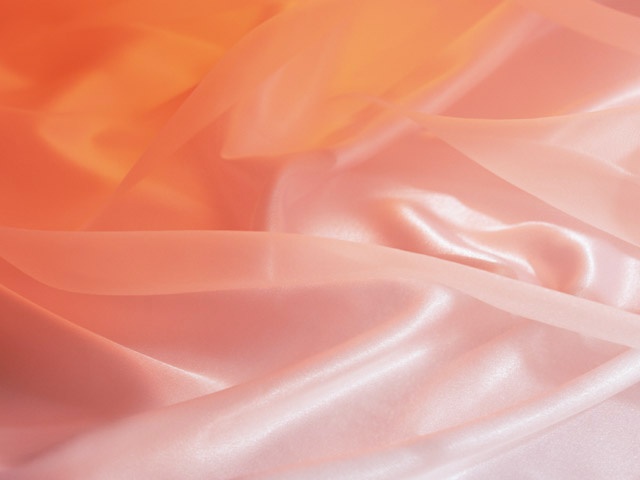 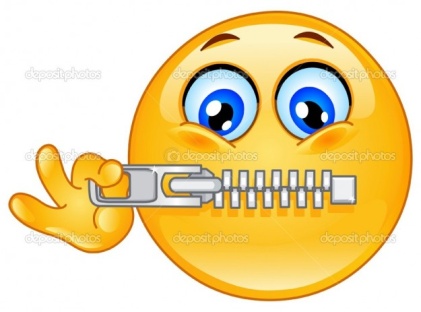 Иногда во время молчания люди оценивают то, что сказали ранее, пытаются сделать выводы и проанализировать возникшие догадки.
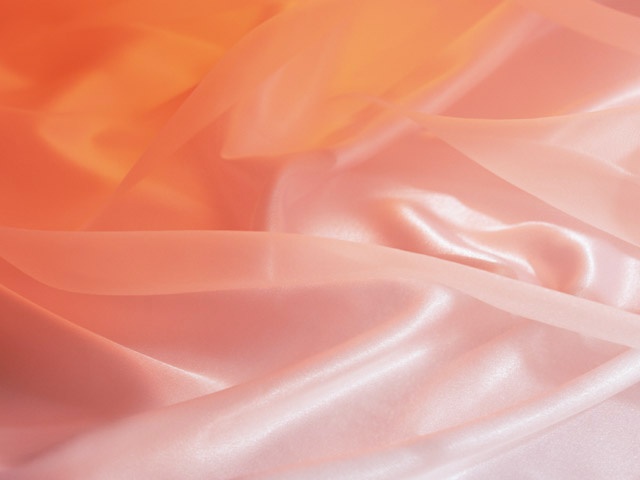 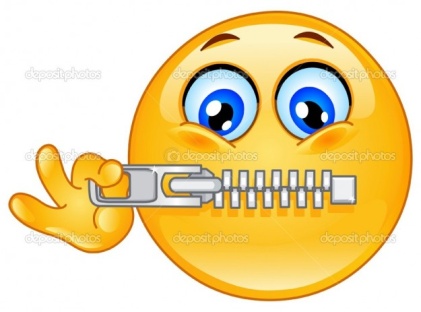 Нередко молчание свидетельствует о том, 
что за ним последует серьезный и необходимый
 в данной ситуации вопрос. 

Следовательно, молчание позволяет человеку
 сосредоточиться, вести разговор наиболее 
продуктивно и, возможно,
 принять для себя важные решения.
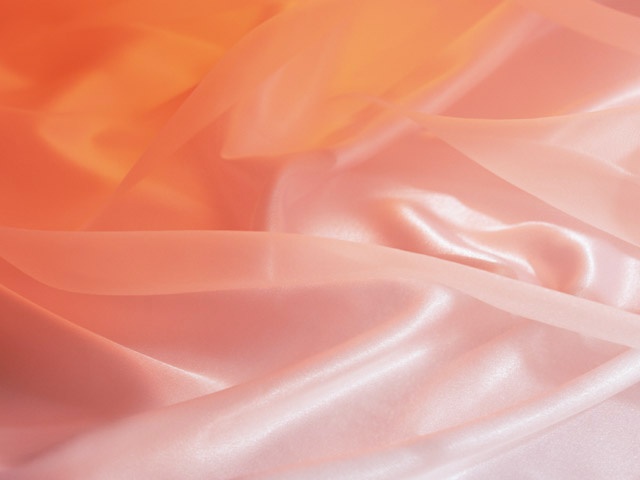 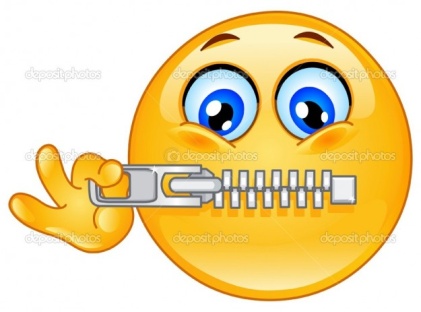 Одна из важнейших невербальных коммуникаций, это соблюдение пауз в разговоре.

 Пауза – это предоставление собеседнику возможность высказаться, выразить свое мнение по обсуждаемому вопросу. 

Если в разговоре присутствуют паузы, значит человек действительно заинтересован, он обдумывает свои мысли и, возможно, пытается направить беседу в нужное русло.
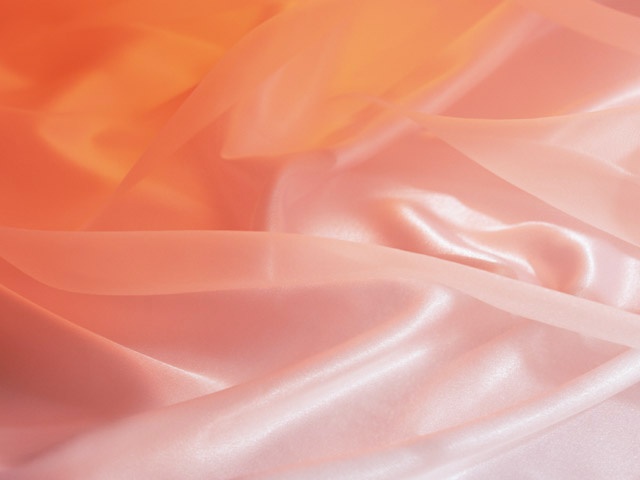 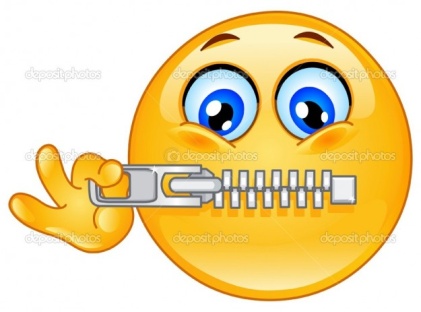 Также пауза – это возможность дополнить сказанное или же уточнить какой-то момент.

 Очень часто людям требуется длительная пауза для того, чтобы оценить сложившуюся в беседе ситуацию и принять соответствующее решение.
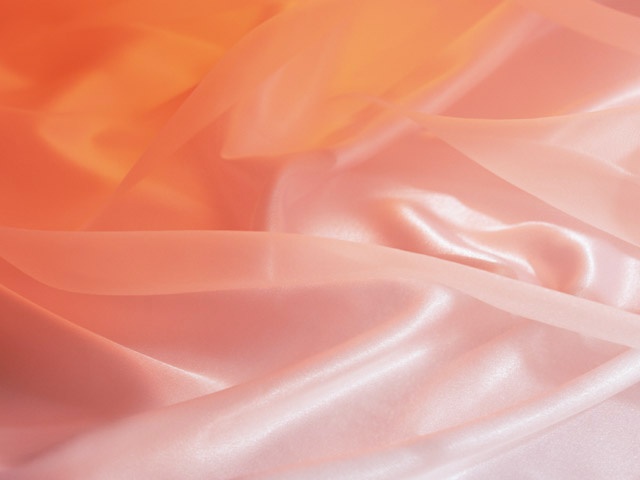 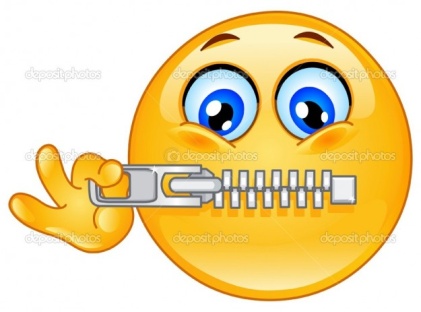 У каждой паузы в разговоре есть собственное значение. 

Так, в спорных и неоднозначных моментах беседы даже небольшая пауза может означать, что общение зашло в тупик. 

Однако именно во время паузы могут быть найдены и варианты выхода из сложившейся ситуации.
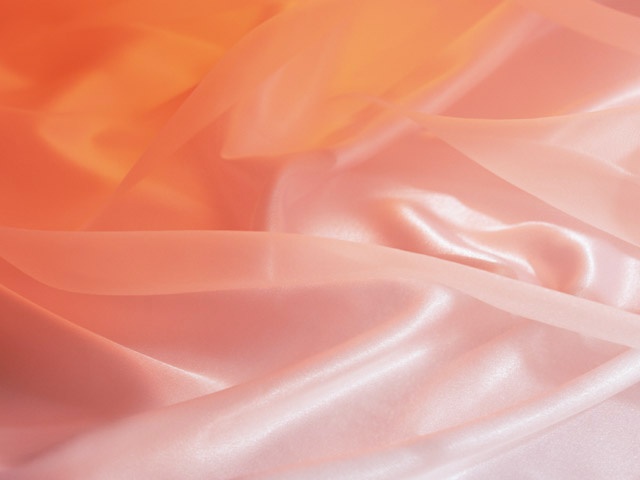 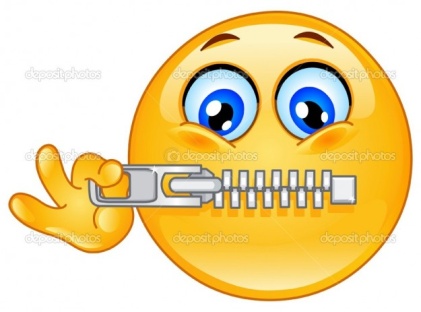 Как прервать неловкое молчание?
Бывают ситуации, когда молчать как-то неловко. 

Как сделать так, чтобы избежать тягостной тишины
 и как сделать молчание приятным?
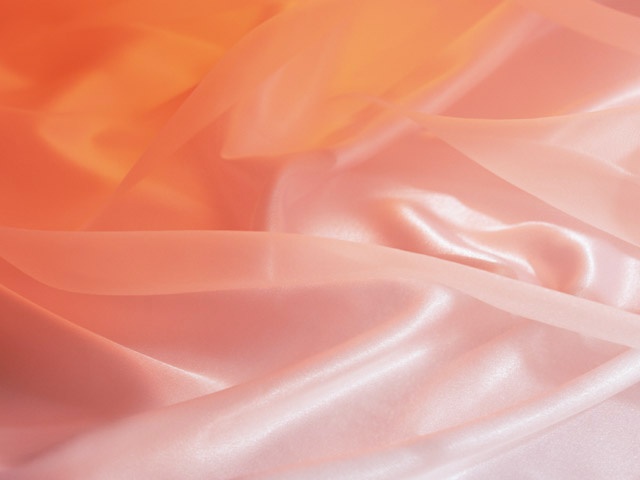 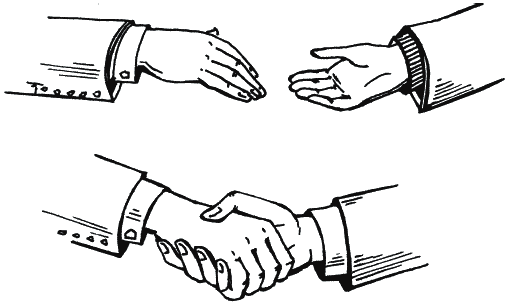 Источники
http://www.justlady.ru/articles-128723-neverbalnaya-kommunikaciya-pauzy-i-molchanie#ixzz3h6Sb8xKH
http://commbehavior.narod.ru/RusFin/RusFin2000/Melikyan.htm
http://900igr.net/kartinki/literatura/Pesy-Ostrovskogo/002-Rol-muzyki-v-pesakh-A.N.Ostrovskogo.html
https://yandex.ru/images/search?img_url=http%3A%2F%2Fwww.lasarstroi.ru